Vehicle Type Model Update
David Hensle
April 6, 2022
Vehicle Type and Vehicle Allocation Model Flow
Vehicle Type Model
Choose a vehicle type for every auto in the household

Combination of fuel type, body type, and age
Vehicle Allocation Model
Match vehicles with tour modes

Alternatives consist of household vehicles + non-household vehicle option
Auto Operating Costs
Apply auto operating costs to mode choice

Mode alternative is given the appropriate occupancy option
Vehicle Type Model
Want to select a body type, fuel type, and age for each vehicle in each household.  
Runs after auto ownership.
Option 4:
Predict body type, fuel type, and age simultaneously
Choice model alternatives include all combinations

Option 2:
Predict body type and age, then use an input probability table to determine the fuel type
Vehicle Type Model: Config
specify vehicle type data and set data options
Select model options (comment out unused)
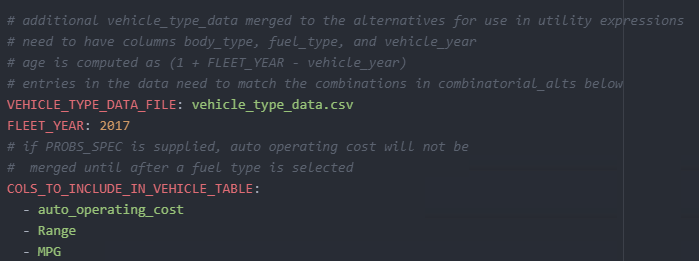 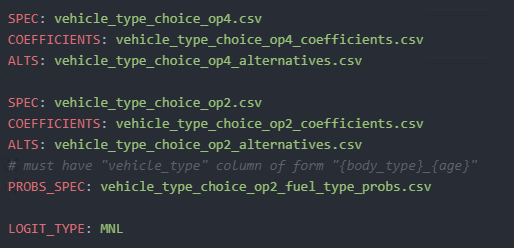 Vehicle Type Model: Config Con’t
preprocessor File
Specify vehicle alternatives
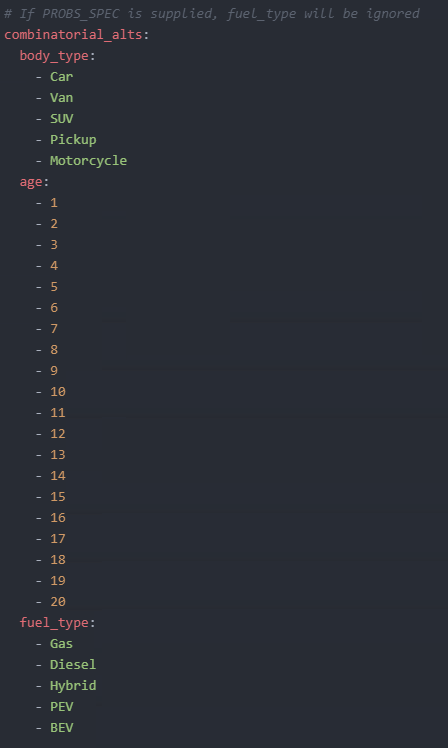 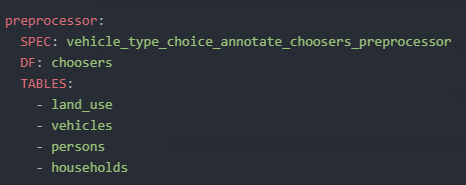 Region specific constants
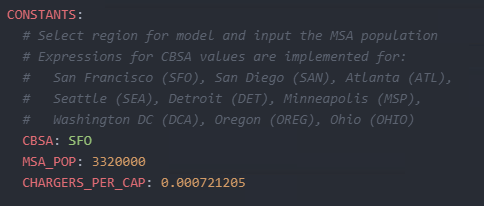 Vehicle Type Model: Vehicle Type Data
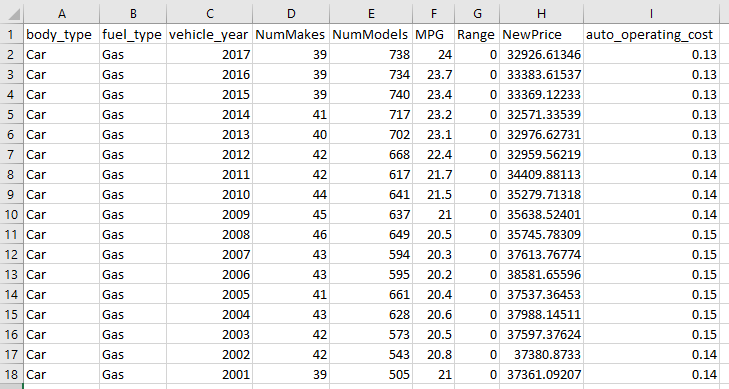 Data needs to be supplied for every alternative
Auto operating costs are currently placeholder values – investigating possible data sources
Vehicle Type Model: Utility Expressions Subset
Snippet of some terms in the utility expression file
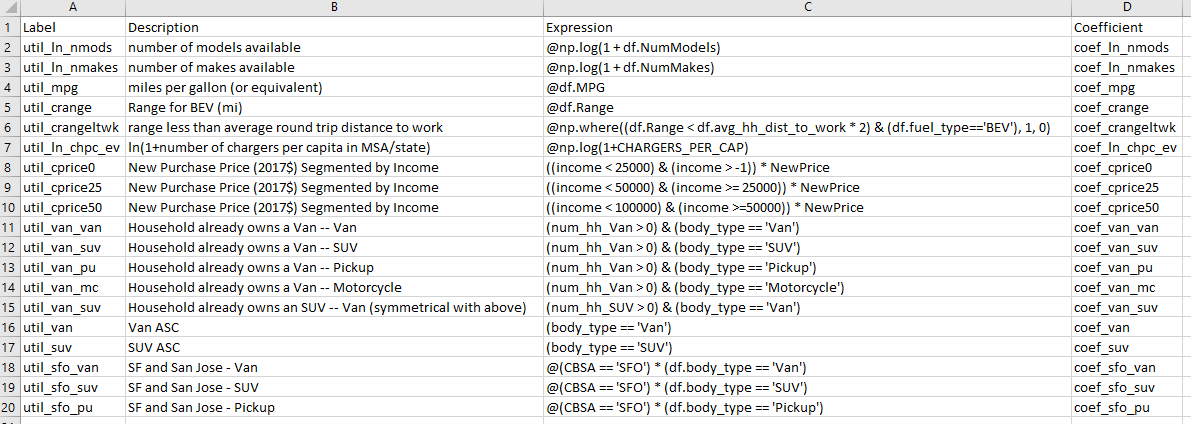 Vehicle Type Model: Output
final_vehicles.csv
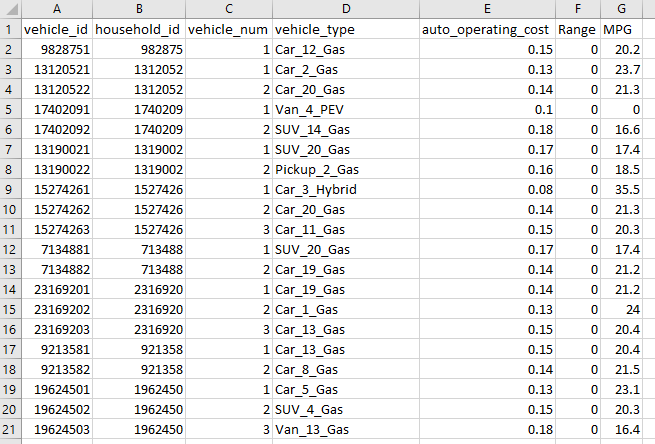 Vehicle Type Model: Output Distributions
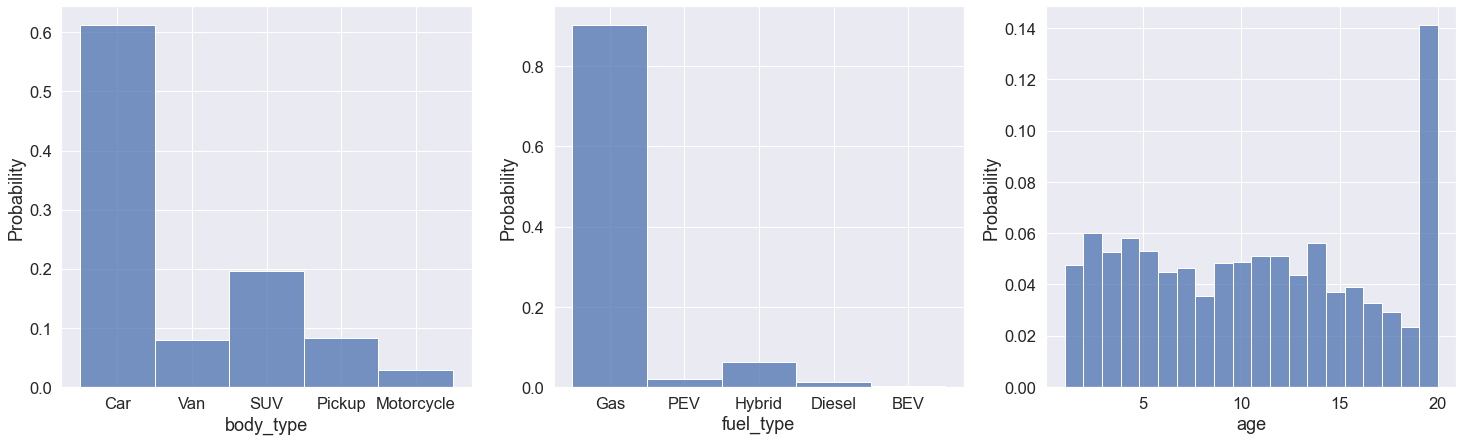 Vehicle Allocation Model
Want to select a vehicle that will be used for each tour.  
Runs before tour mode choice.
Setup the example to have 5 alternatives:
4 possible household vehicles (max from auto ownership model)
1 for a non-household vehicle
Can be extended if auto ownership model is extended by just adding an alternative column to spec
Need to run the model once for each occupancy level:
Have occupancy values of 1, 2, and 3.5 for sov, shared-2, and shared-3+ modes (configurable setting)
tour file is output with one vehicle allocated for each occupancy level
Vehicle Allocation Model: Config
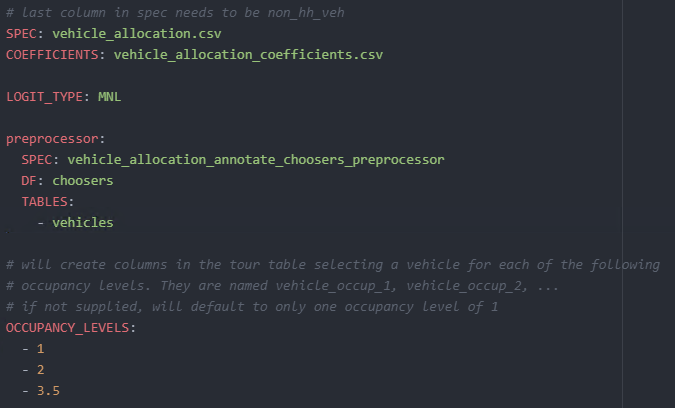 Vehicle Allocation Model: Utility Expressions Subset
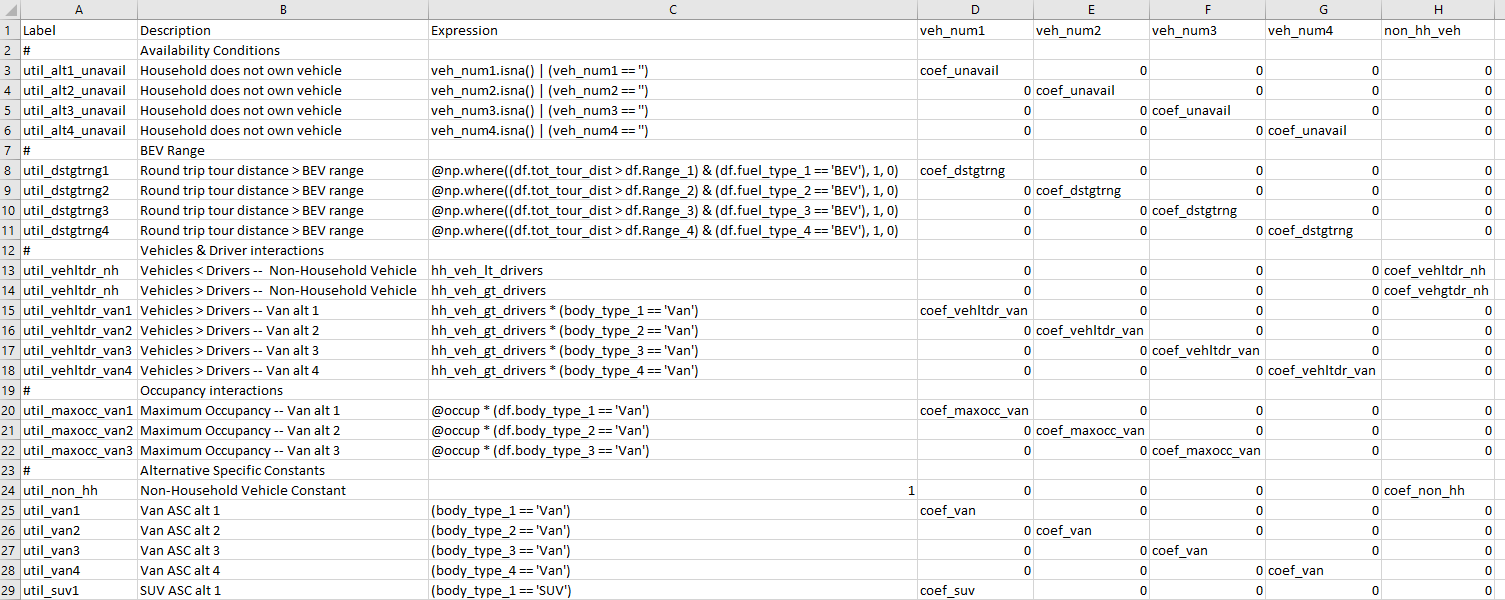 final_tours.csv
Vehicle Allocation Model: Output
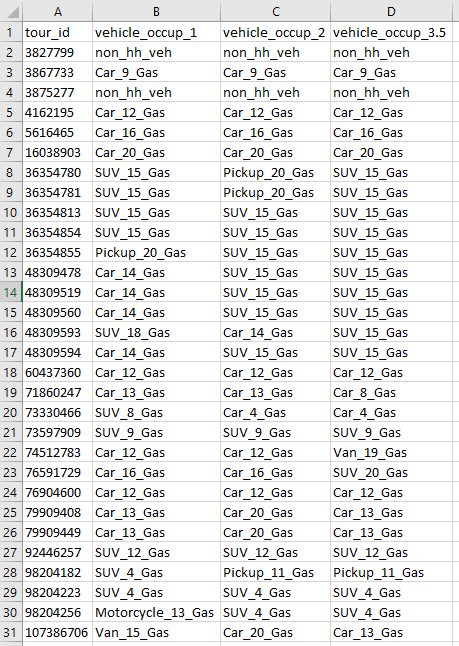 Final tours table includes the vehicle allocation for each occupancy level

Occupancy numbers are taken directly from the OCCUPANCY_LEVELS configuration settings

Zero auto households will always select the non-household vehicle option

Atwork subtours have these columns blank
Tour Mode Choice Modifications
final_tours.csv
Preprocessor selects the auto operating costs from the vehicles table for each occupancy level

Correct auto operating cost is used for each mode
SOV, drive transit  occupancy 1
SR2  occupancy 2
SR3p  occupancy 3.5 
TNC, non-motorized  N/A 

The selected vehicle is added as a new column after tour mode choice is run

Atwork subtours use the auto operating costs of the parent tour vehicle

Non-household vehicles use the previous costPerMile constant
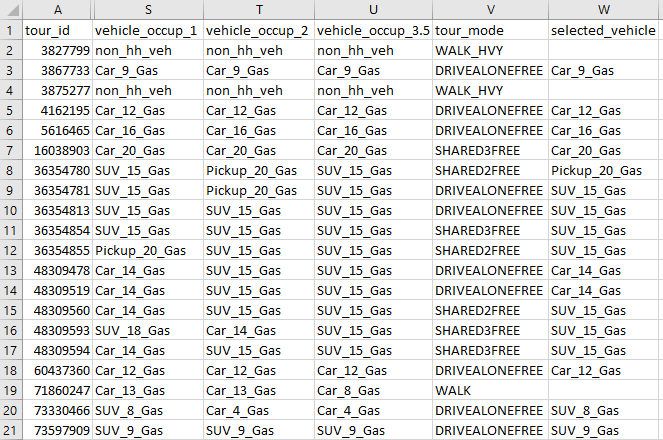 Next Steps
Finalize approach for auto operating costs
Add term in trip mode choice for auto operating cost of selected vehicle in tour
Documentation & code housekeeping
Creation of enhanced MTC example
Merging with other recent code enhancements
Joel Freedman
Senior Director
Joel.freedman@rsginc.com
David Hensle
Senior Analyst
David.hensle#@rsginc.com